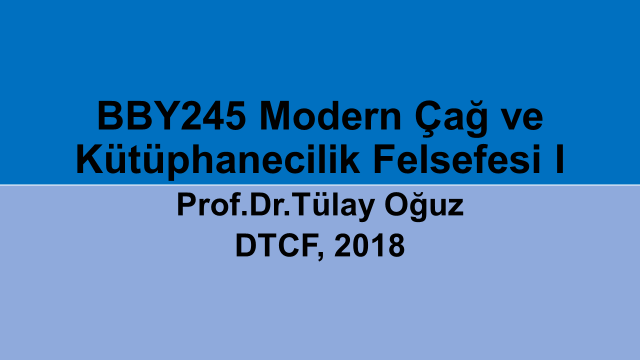 Ortaçağ
Uygarlık sözcüğü Batıda 18.yy’da sözlüklere girmiştir. Anlamı: Belli bir ekonomik yapının (üretim araçları ve üretimin örgütlenmesi yani üretim biçimi) biçimlendirdiği değerler sistemi(düşünüş, yaşayış, çalışma, duygu, sanatsal, hukuksal değerleri)(Tanilli, 2002)
Uygarlık sözcüğü Latince civilis sıfatından gelir, vatandaşa gönderme yapar. Vatandaşlar kendi arzularıyla biraraya gelerek politik, toplumsal, ekonomik ve dini örgütlenmeler oluştururlar. Zaman içinde uygarlık sözcüğü örgütlenmenin ötesinde bir anlam kazanmıştır .(http://historyguide.org/ancient/lecture1b.html )
Uygarlık, temelinde yazma ve kayıt tutma olan, yüksek kültür düzeyini vurgular. Kültür klasik tanımıyla insanın yaptığı her şeydir; insan üreticidir, yaratıcıdır; toplum, sosyo-kültürel sistem insanın ürünüdür. Kültür insanın tüm yaratılarını içerir
Modernite/Modernleşme bir uygarlaşma serüvenidir; neleri değiştirdiğini anlayabilmek için “geleneksel” olana bakmak gerekir
Ortaçağ (kavimler göçüyle Avrupa’ya saldıran Germen kavimlerinin Batı Roma İmparatorluğunun yıkılışı olan 476’dan Doğu Roma İmparatorluğu’nun yıkılışı, İstanbul’un 1453’te Osmanlılar tarafından alınışına kadar olan dönem)
Ekonomik faaliyet: Tarım; pazarı olmayan köy ekonomisi 
Toplumsal sınıflar: Senyörler, vassallar(senyörlerin himayesinde olan ve hizmetlerini gören tebaa), köylüler ve serfler
Dinde mezhepleşme
Haçlı seferleri ve kentlerin doğuşu
Kent, ticaretin ve zanaatın gelişmesinin, piyasa için üretimin, uzmanlık ve mesleklerin ve burjuva sınıfının ortaya çıkışının sembolü
Meslek loncaları, sınırlı kazanç kuralı 
Kent olgusu ticaret güvenliğini gündeme getirir.
Güven olmadan ticaret olmaz. Bu nedenle malların güvenli biçimde dolaşımı için yasalar oluşturulur
Ticari örgütlenme: Hansa Birlikleri
Kredi ve para ticareti; özel bankalar, sermaye birikimi
Dine dayalı değerler ve düşünce sistemi; Bilgi kaynağı: Kutsal kitap ve kutsal metinler
Kitap: Dünya hakkında tüm bilinenlerin sembolü
1453’te İstanbul’un fethi: Batı Avrupa’nın ilk deniz aşırı imparatorluğunun yıkılışı 
Ortaçağ’dan kopuş
Pusula, gemicilik, coğrafi yer belirleme yeteneği
Coğrafi keşifler: Dünyanın sınırları genişliyor
Sınırlı kazanç kuralı kalkar
Sigortacılık, poliçe, çek kullanımı
Avrupa’ya değerli maden akışı, zenginliğin artması,
Burjuva sınıfının güçlenmesi
Ekonomik faaliyetler:
Üretim:Tarım (köy ekonomisinden   pazara)
İmalat: (Zanaatkarlıktan, uzmanlığa, mesleklere)
Ticaret: Malların dolaşımı(okyanuslara)
Örgütlenme:
	Meslek loncası, tüccar koncası
	Banka
	Şirket
Ticaret Güvenliği
	Sigortacılık, kredi, çek, poliçe, yasalar